G-HIVE Voice and Influence Conference
Wednesday 6th December 2023
Event Aims and Objectives
Review G-HIVE's progress during Phase 2 Year 1 (September 2022 to December 2023)
Launch the Royal Borough of Greenwich Voice and Influence Charter
Facilitate the G-HIVE Programme Team to understand key priority areas for Phase 2 Year 2 (January 2024 – September 2024)
Continue to build professional relationships and networks, and understand roles, in the Health and Social Care System in the Royal Borough of Greenwich
Plan and Agenda
G-HIVE Progress
Greenwich Voice and Influence Programme was launched in July 2021
Phase 1: July 2021 – July 2022
Phase 2: September 2022 – Present

To date, the Greenwich Voice and Influence Programme has hosted:
Eight Workshops
Two Conferences
Three Networking Events
G-HIVE Progress
Four priority areas were developed as part of the Voice and Influence Conference in December 2021
Priority 1
Priority 2a
Priority 2b
Priority 3

Each priority area included Options for Improvement in relation to voice, influence, engagement, and representation
Priority 1
Priority 2a
Priority 2b
Priority 3
Priority 3
G-HIVE Progress: Phase 2
Co-developed the G-HIVE Theory of Change in April 2023
Launched the new METRO GAVS CMS in November 2023
Initiated re-development of the new METRO GAVS website, due to be launched in early-2024
Continued the hosting and facilitation of workshops and events which bring the Statutory and Voluntary Sectors together
Developed the G-HIVE Information, Advice, and Guidance Offer, due to be launched in early-2024
Questions?
Royal Borough of Greenwich Voice and Influence Charter Launch
Co-developed in 2023 to outline Principles, Definitions, Standards, and Ways of Working around voice, influence, representation, and engagement
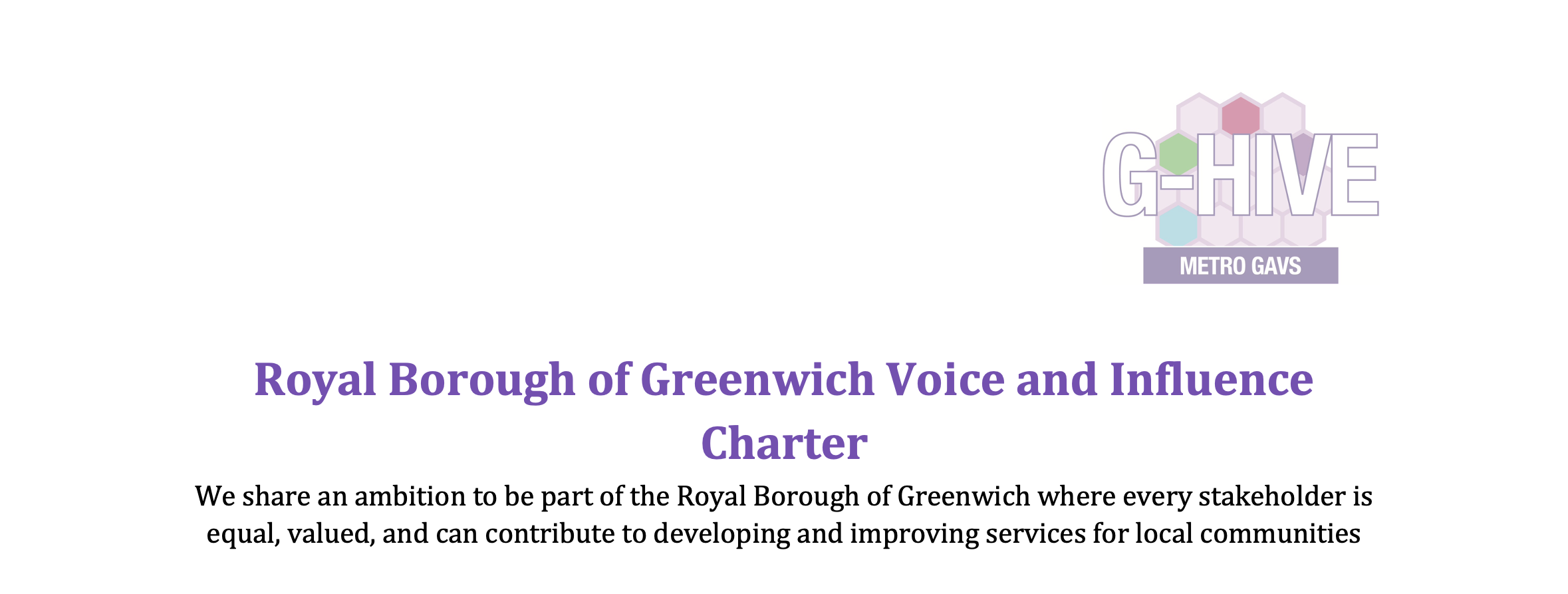 G-HIVE Priorities for 2024
G-HIVE Programme Team have developed G-HIVE priorities for 2024

Break Activity:
Review pre-developed G-HIVE priorities for 2024
Use Post-It notes to add others which you feel are missing
Break
Key Stakeholder Organisation Chat-er-Pillar
Attendees will move around in four groups to engagement with one of four types of organisation:
NHS
Royal Borough of Greenwich
Infrastructure Organisations
Equalities Organisations

There will be three rounds of engagement, each lasting twenty minutes each
Chat-er-Pillar Prompt Questions
What is their organisation / service area, and what do they do? 
Different programmes and services they are currently delivering / working on 
Other relevant information to help build an understanding of their organisation / service area 
How can attendees influence what they are doing or how can the community get involved
Next Steps
Seek commitments and sign ups from the Statutory and Voluntary Sectors to the Royal Borough of Greenwich Voice and Influence Charter
Develop the G-HIVE Learning, Development, and Training Support Package in line with the Knowledge and Skills Development Audit
Launch the G-HIVE Information, Advice, and Guidance Offer, and the new METRO GAVS website
Continue to host and curate networking opportunities
Questions